Project Management –  Professional Development Series
Facilities and Campus Services  Engineering and Project Management  
January 28, 2021
1
Today’s Agenda
Introduction by Andrew Magré
Quarterly Construction Report
Transaction Authorities 
E-Builder Data Warehouse 
FM Minute: Interesting Things to know about the SAMP 
Jim Gibbs	
FE Minute: Timing of Ithaca Green Building Code
Matthew Kozlowski
Giving and Receiving Feedback Presentation
Rob Parker
Chemical Inventory Presentation 
Liz Kolacki and Mike N.
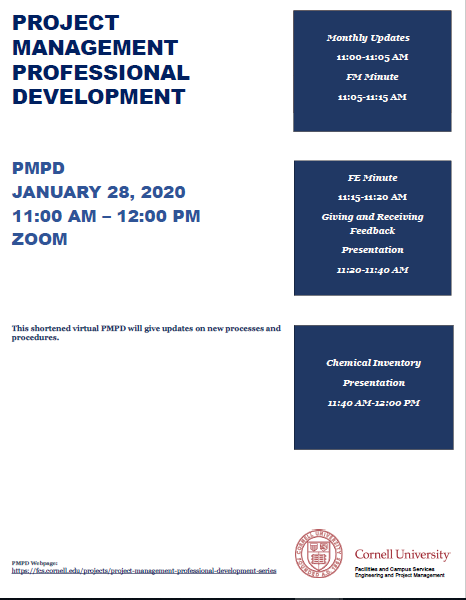 2
January Updates
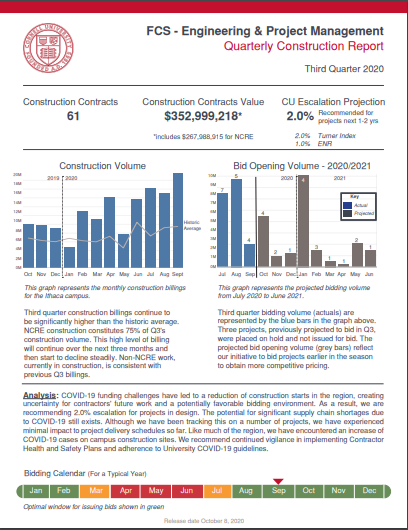 Q4 Construction Report
Just released this week!
Transaction & Payment Policy 4.2
Friendly reminder 
E-Builder Data Warehouse
Coming soon - Dashboards
You can find the Q4 report on the E&PM website
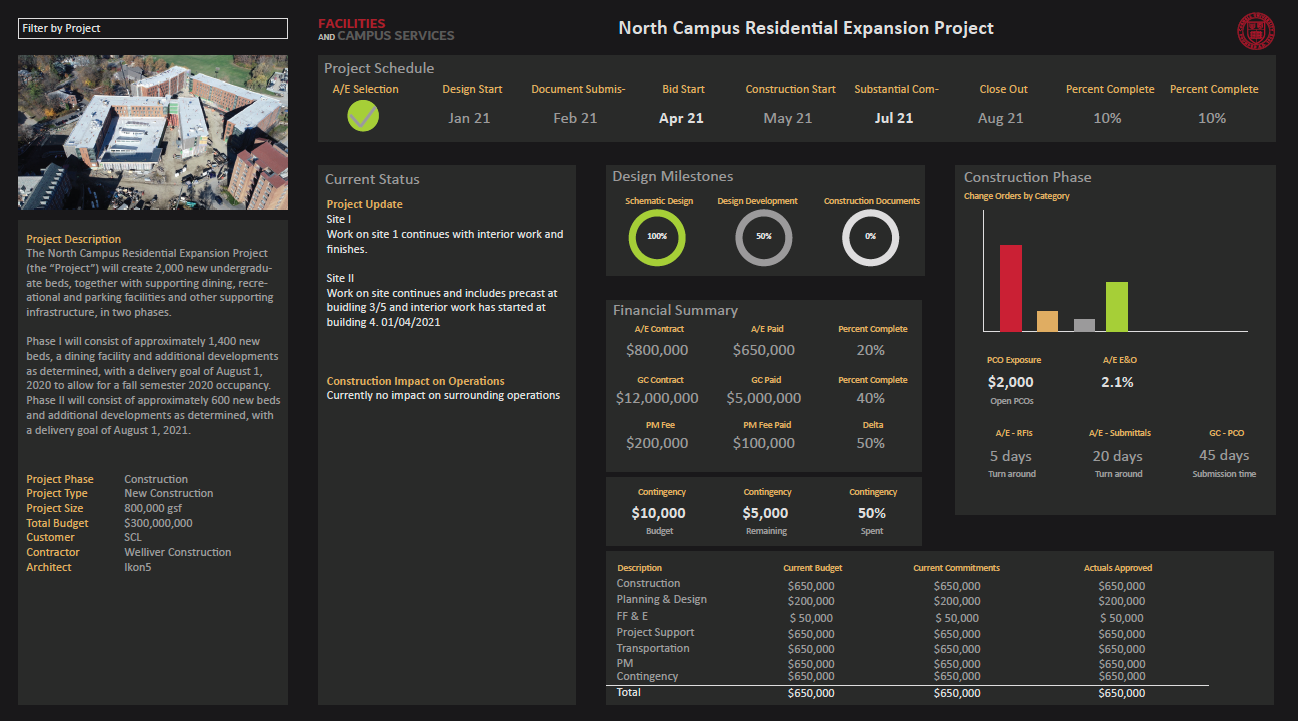 Project Specific Dashboard
FM Minute
4
Strategic Asset Management
Steps to creating a Foundation for Managing our Facilities:

Create individual programs for asset classes, consider:
Function
Tier
Uniformat
Failure Modes
Inventory, collect data, tag assets
Describe preventive maintenance programs
Estimate PM effort and modify programs to fit the funding
Load into CMMS (data in ONE place)
5
What is an “asset”?
Anything that has value to the institution – people, reputation, endowment, facilities……
6
So what!  How does asset management apply to project managers?
Every project touches assets
Costs of not managing assets
Increased utility cost
Decreased service life
Increased maintenance cost
Decreased staff and faculty productivity
Decreased reliability
7
Strategic Asset Management Plan
Accurate and complete data is required to effectively manage assets.  This requires   everyone involved with assets to consider themselves a “data steward” and feel personally responsible for collecting and maintaining reliable data.


A written asset management plan (AMP) for each asset class, eg, roofs or backflow preventor, will document details about each asset class and how data will be used to manage the asset class.   Appendix XX is a table of asset classes and individuals/organizations responsible for managing that asset class.
8
Asset Management Plans (AMP)
9
More Asset Management Plans (AMP)
10
Strategic Asset Management Plan
Aspirational Asset Audit & Update Process (work in progress): 

Design teams will identify asset types included in the design documents and populate applicable characteristic information. 
The contractor will then further update the list as they procure or install assets. They will also update asset types if they change in the course of construction.  The construction team will attach operation and maintenance manuals to each individual asset.  
The commissioning agent will audit the list and submit it to Facilities Management.  Facilities Management will provide labels for installation by the contractor.  The commissioning agent will audit the label installation.
Any volunteers to help with this?
11
Questions?
12
FE Minute
13
Ithaca Energy Code Supplement Update January 2021
Matthew Kozlowski
Facilities Engineering
Civil/Environmental Engineering Section Manager
14
Ithaca Energy Code Supplement (IECS) Purpose
“The requirements set forth give priority to electrification, renewable energy, and affordability”
Deliver measurable and immediate reductions in greenhouse gas (GHG) emissions
Promote best practices in the design of affordable buildings to deliver GHG reductions
Promote a rapid but orderly transition to buildings that do not use fossil fuels by 2030.  
Reductions in GHGs go into effect in three steps 2021, 2025, and 2030
15
[Speaker Notes: The City of Ithaca recently, in preparation for a Planning and Economic Development Council meeting circulated a draft version of the proposed Ithaca Energy Code Supplement.  Previously, this code supplement document was referred to as the Ithaca Green Building Standard.  This document, a draft of the version that will be revised for release, was circulated publically as part of the January 20 PEDC agenda.  This gives us a sneak peek into the IECS before it’s official public comment release date.  A few details:  The ordinance is a local code that is more stringent than state energy code.  It prioritizes electrification of building heating and hot water generation as well as renewable energy systems.  This is a progressive document that becomes more stringent over time, targeting an initial 40% reduction in building greenhouse gas emissions, which then scales to 80% in 2025, and then 100% reduction in greenhouse gas emissions (or net zero construction) in 2030.]
IECS Applicability
City of Ithaca only (Town of Ithaca to follow)
Triggered by building permit application
New construction
Additions 
>500 sf for 1-2 family dwellings
>1000 sf for other structures
Major Renovations 
Work area exceeds 75 percent of conditioned floor area with impacts to two of three: 
heating system
>50% of thermal envelope 
lighting changes in >50% of the building)
16
[Speaker Notes: At this time, the IECS is only being proposed for adoption in the City of Ithaca.  We anticipate that the town of Ithaca will follow in adopting the standard at a later time.  The code supplement is triggered during the building permit process.  A compliance plan and any required technical analysis backup documentation will be required for submission.  Compliance with the program will be required for the issuance of a Certificate of Occupancy/completion.  The code applies to new construction, additions over 1000 sf, and major renovations that alter at least 75% of the conditioned floor space of a building that impact two of the three criteria listed above.]
IECS Timeline
August 2019 Draft document circulated for comment.
September 2019 CU team provides approx. 40 comments.
Optimistic timeline - Cornell comments - COVID happens – City furloughs – Original adoption target of early 2020 is deferred.
January 20, 2021 Plan discussed for public release at PEDC meeting
February 2021 -   Public Comment Period
March 2021 - PEDC public hearing 
March/April 2021 – Common Council consider adoption, if adopted file with NYS Department of State
Upon adoption – 3 month grace period.
17
[Speaker Notes: Cornell has been involved as a stakeholder and has been providing comments since before the issuance of the August 2019 initial draft document that was circulated for public comment.  A Cornell technical review team that included FE, E&S, Council, Community/govt relations provided very specific comments and recommendations on the draft document.  The city initially proposed to finalize the document in early 2020, but this optimistic timeline was waylaid as the document needed major revisions, then COVID and furloughs. Now the effort has been reengaged, and a new optimistic timeline has been laid out by the City, with the goal of adoption this spring.  Our technical team is already working to digest and comment on the new draft document and will provide feedback to the city once the actual public comment period is announced.]
IECS Summary
“Easy Path”
Awards points for specific design decisions such as heat pumps for heating, window to wall ratio, renewable energy systems, as well as site based credits.
Points scale over time (2021, 2025, 2030)
Whole Building Path
Energy modeling and green building system (LEED, PassiveHouse) focused.
Greenhouse gas accounting option
18
[Speaker Notes: I won’t go into the details, but compliance with the current draft has two general categories.  An “easy path” based on design decisions heavily weighted towards electrification, energy use reduction, and renewable energy use.  There is also a whole building path that utilizes energy modeling, existing third-party green building certification systems such as LEED and PassiveHouse, and greenhouse gas accounting options.  Following closely on the completion of this new code adoption we will be providing a revised Cornell Green Building Design and Construction Standard to assist in compliance with these new requirements.]
Questions?
19
Giving and Receiving Feedback Presentation
20
Questions?
21